Monday, February 4, 2013Agenda:
TISK, No MM
Homework Check
Lesson 9-2: Angles & Arcs
Homework: 9-2 problems in packet
1
2
4
3
5
6
8
7
Graded Work
Chapter 7 Test
9A
Class Average: 70.8%
Class Median: 73.8%
Highest: 98.8%
Lowest: 27.6%

9B
Class Average: 84.6%
Class Median: 82.7%
Highest: 100%
Lowest: 70%
Homework Check
§9.2 Angles & Arcs
Definitions
Arc: part of the circumference of a circle.
Major Arc: more than half a circle
Minor Arc: less than half a circle
Semicircle: Exactly half a circle
Naming Conventions
When naming arcs, we use:
This convention always indicates the SHORTEST path from A to B. 
To name a major arc or semicircle, we thus need three letters:
B
C
A
Practice: Name the shaded arc in each picture.Then tell whether it is a minor arc, major arc, or a semicircle.
D
B
C
A
Practice: Name the shaded arc in each picture.Then tell whether it is a minor arc, major arc, or a semicircle.
E
H
F
G
Practice: Name the shaded arc in each picture.Then tell whether it is a minor arc, major arc, or a semicircle.
L
N
K
M
J
Definitions, Properties, Theorems, & Postulates
A
C
B
Theorem
In the same circle, or in congruent circles, two arcs are congruent if and only if their corresponding central angles are congruent.
D
B
A
C
Practice.  Find the indicated measure.
A
D
140º
B
C
Practice.  Find the indicated measure.
K
90º
L
M
J
100º
Practice.  Find the indicated measure.
X
105º
W
Y
Z
Practice.  Find the indicated measure.
W
R
xº
J
5xº
L
T
More Definitions
Definitions
Concentric circles
Two circles with the same center, but different radii.
Congruent Arcs
Recall:
In the same circle, or in congruent circles, two arcs are congruent if and only if their corresponding central angles are congruent.
Why do they have to be in the same or congruent circles?
Arc Length
Example
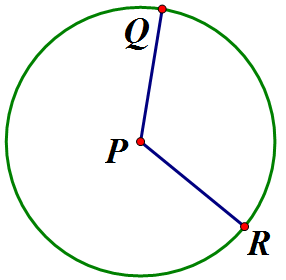 9 u